2019 TRB Transportation Planning Application Conference
Development of An Enhanced and Efficient Traffic Forecasting Tool (TFT)
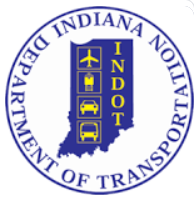 Johnny Han, Corradino
Akbar Bakhshi, Corradino
Greg Katter, Indiana Department of Transportation
Korey Chu, Indiana Department of Transportation
Roy Nunnally, Indiana Department of Transportation
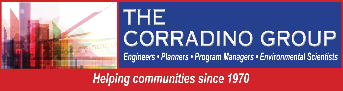 June 4, 2019
What is TFT ?
A customized application to facilitate State DOT’s long-range traffic forecasting activities at project level.
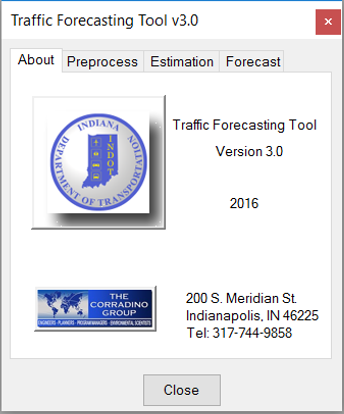 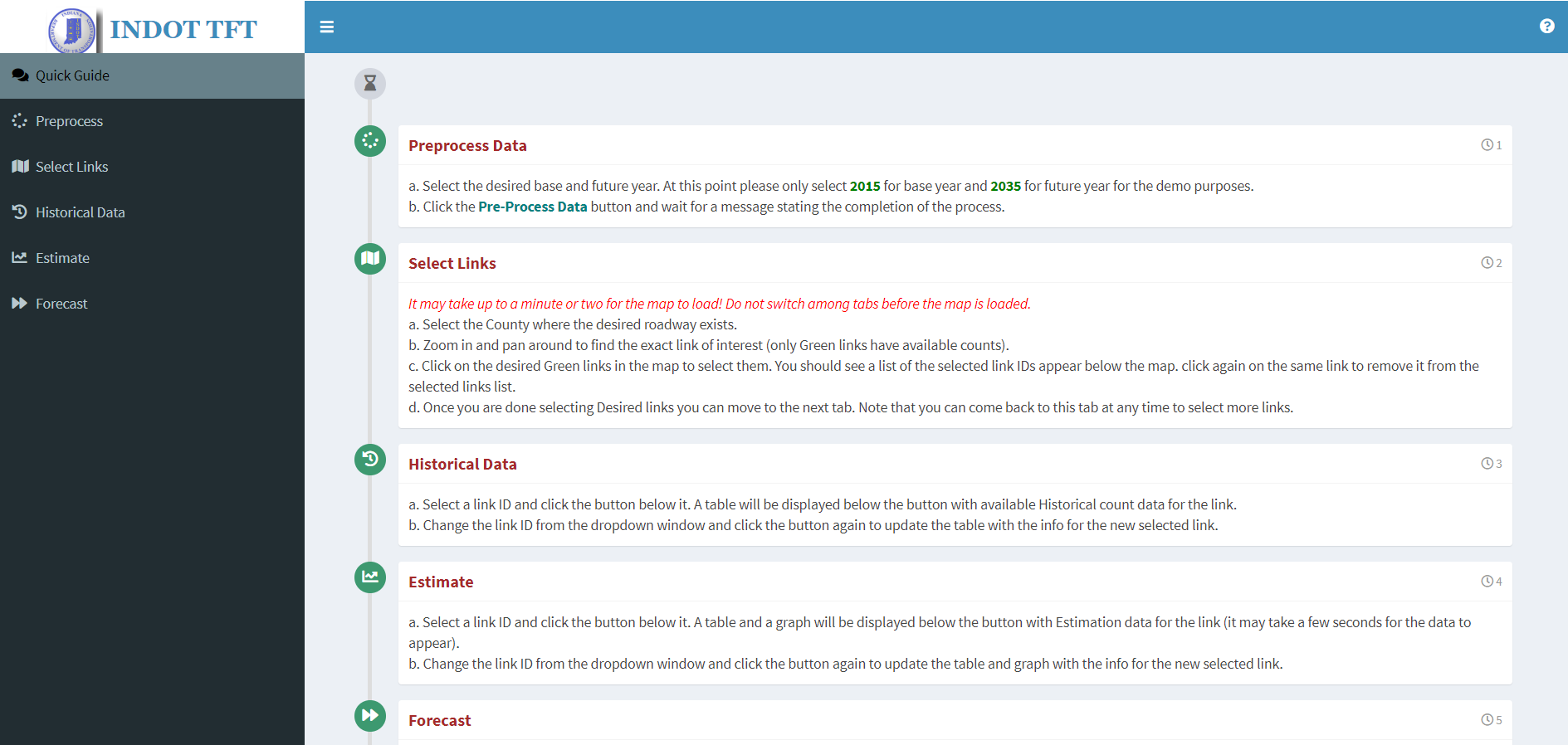 How TFT Evolves …
INDOT TFT v3
INDOT TFT v4
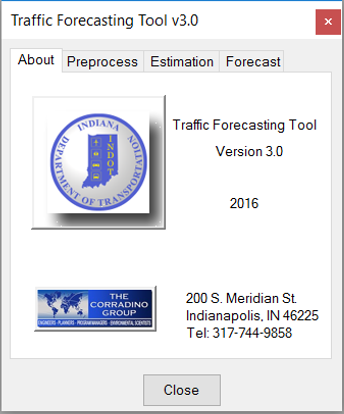 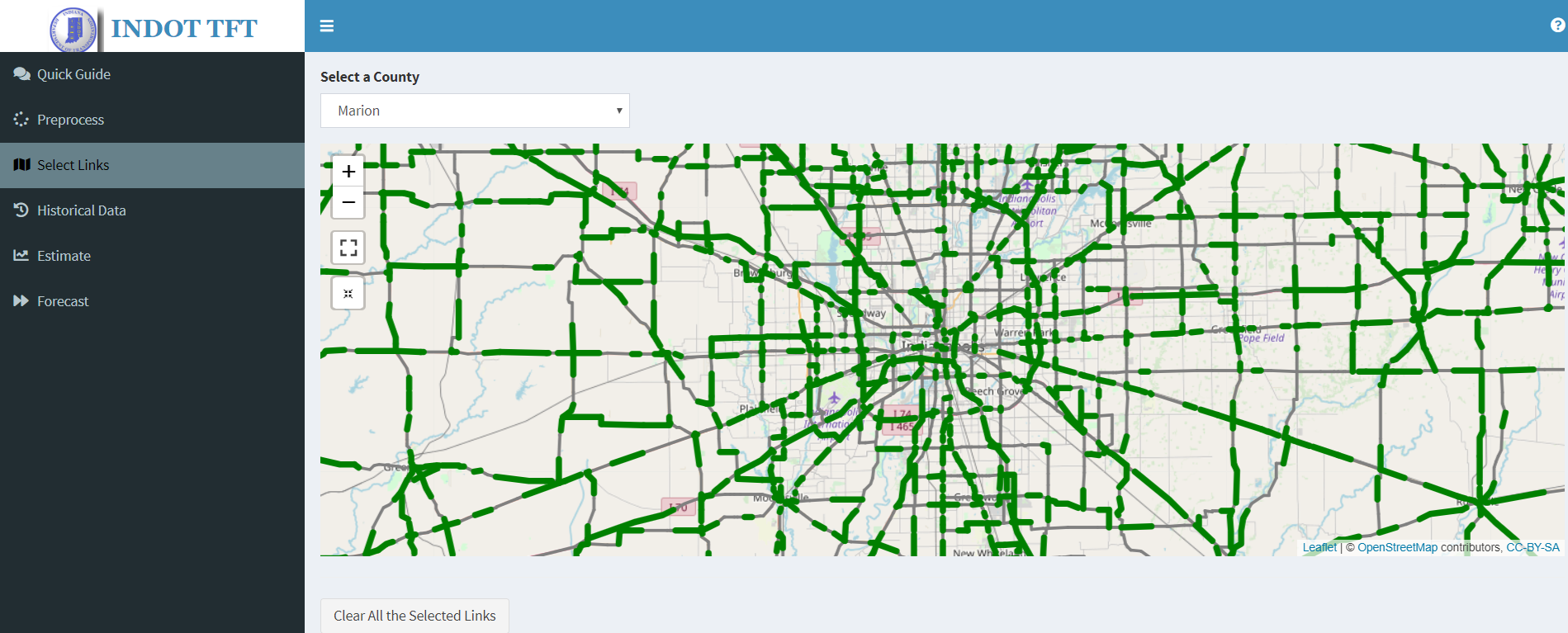 2018 – present
R version (on-line)
2016 – 2017
TransCAD version
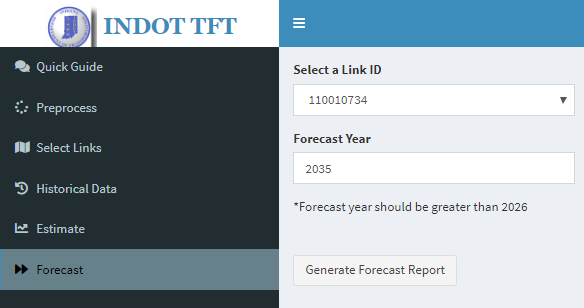 Why         ?
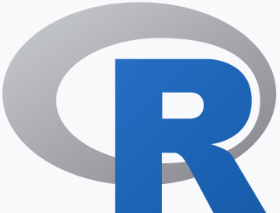 An open-source & emerging programming language for travel demand modeling
Efficient data management of multiple links at a time
Powerful graphing capability for better output visualization
“Live” graphs
.HTML output files – extremely convenient for info dissemination
No or minimal software cost
Accessible by anyone (authorized users) and from anytime & anywhere (internet needed)
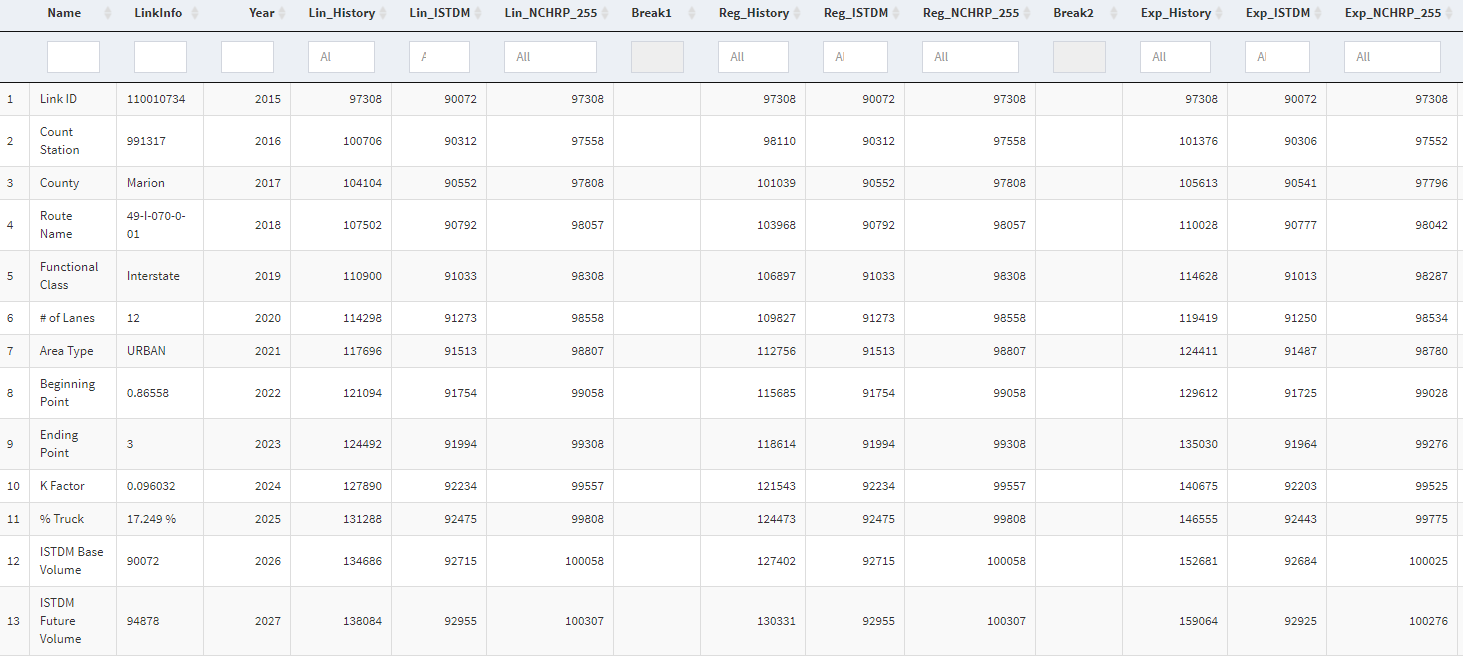 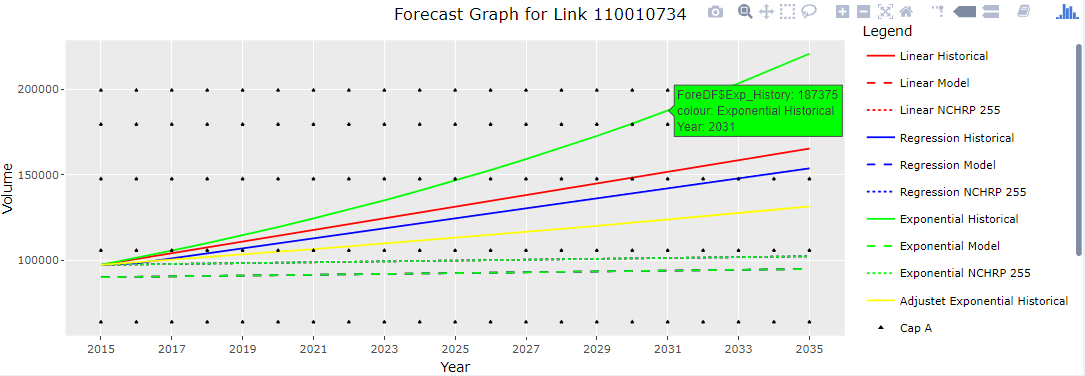 TFT Fundamentals
Traffic Estimation/Forecast Methods
Linear
Regression
Exponential (Growth Factor)
Adjusted Exponential (Statewide Traffic Growth Profile for IN, KY, TN)
NCHRP 255 calibration
Data Sources
Historical traffic counts (past 15 years)
Statewide model volumes (Base Year & Future Year)
Analysis for multiple links at a time
TFT Fundamentals (cont.)
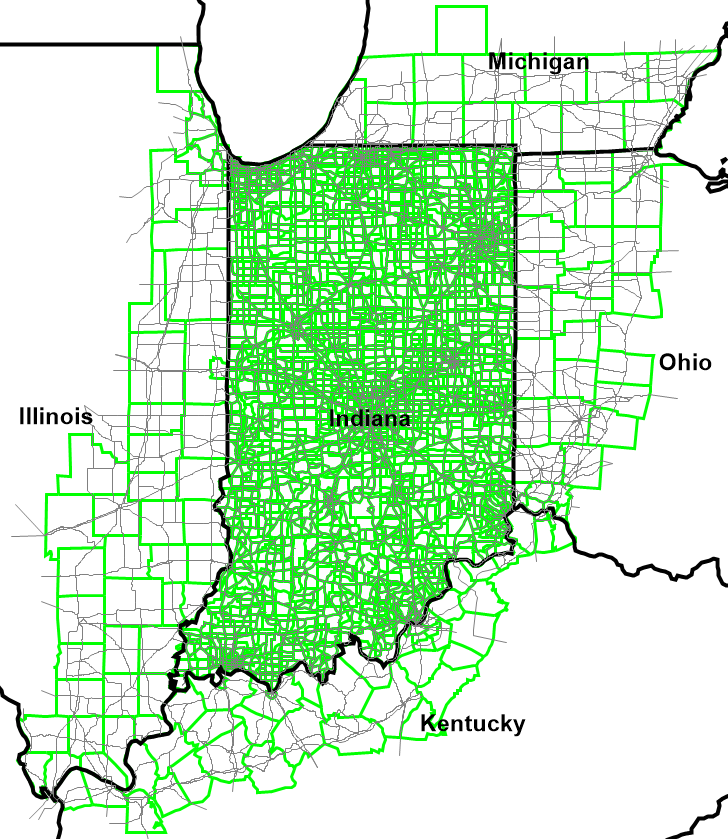 Indiana Statewide Model
4-step model (TransCAD 6)
Coverage – entire IN + partial IL, KY, MI, OH
4879 zones & 46780 links
Modes 
auto, freight, LD transit
tolling
Model years 2010 – 2035 with 5-year increment 
Currently being updated
TFT Fundamentals (cont.)
Traffic Data
INDOT’s Traffic Count Database System (TCDS)
Recent AADT counts (2001 – 2015)
Cover all state-owned roadways in TFT v4
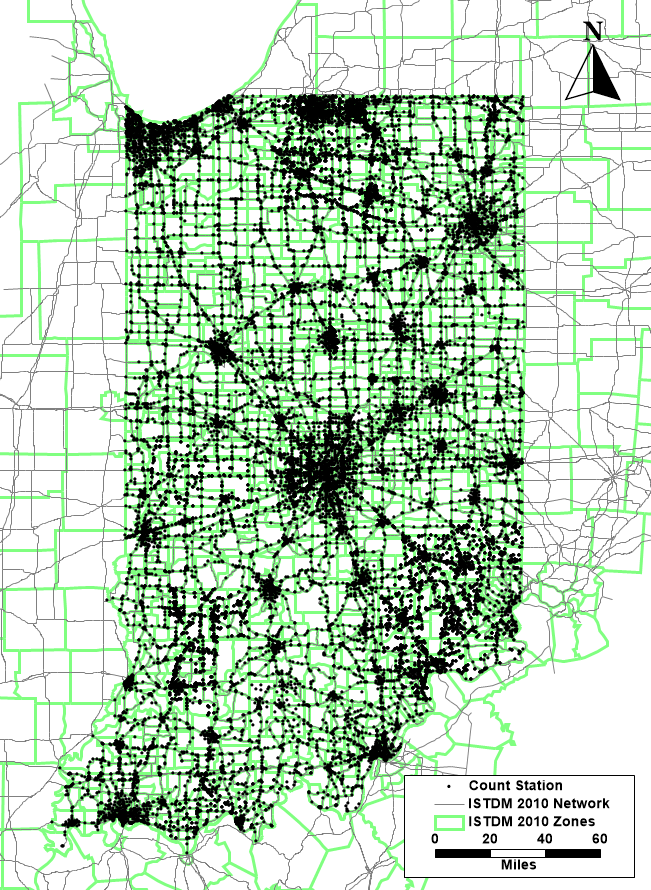 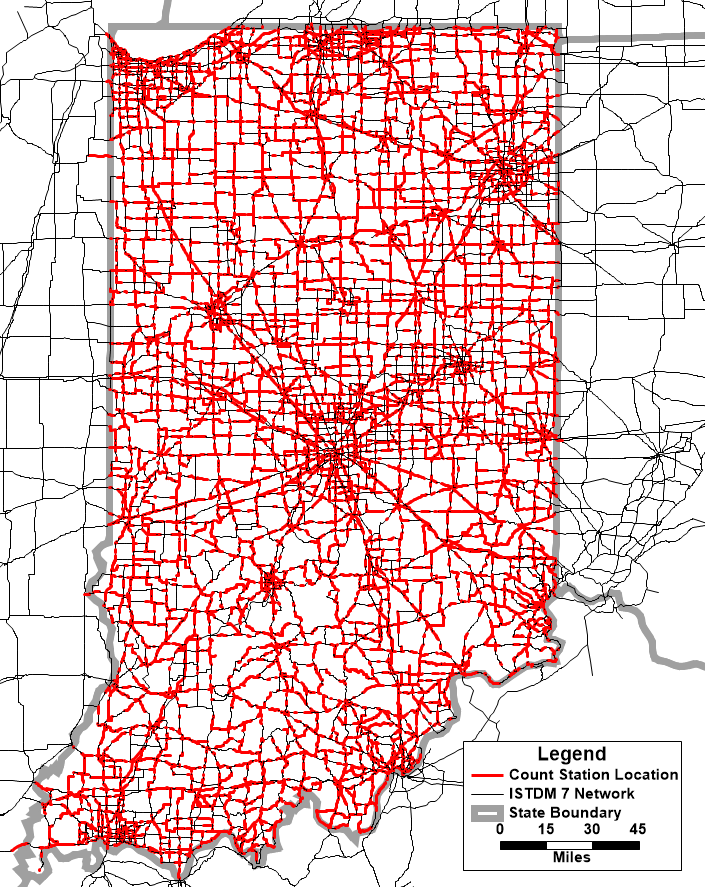 TFT Fundamentals (cont.)
Indiana Traffic Growth Profile
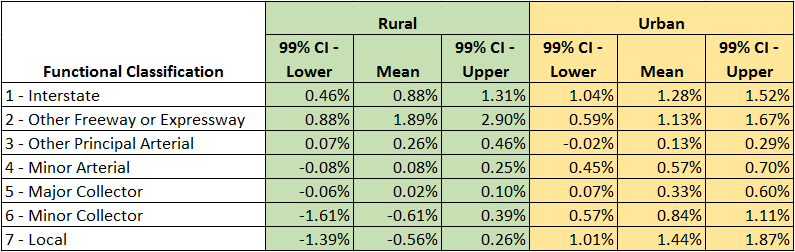 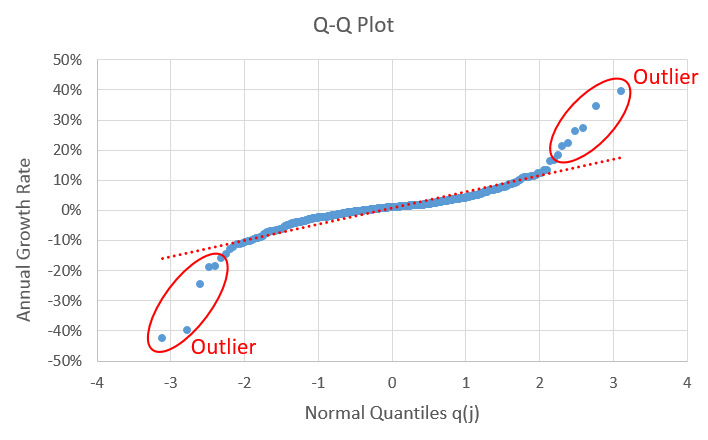 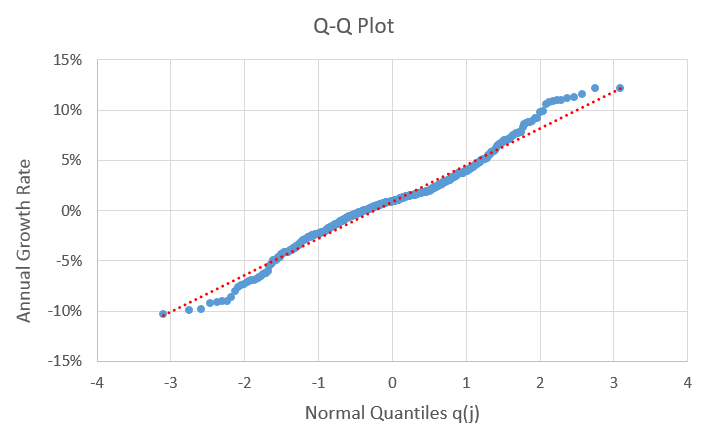 Q-Q Plot for Data Cleaning
Pre-process
TransCAD Version
R Version
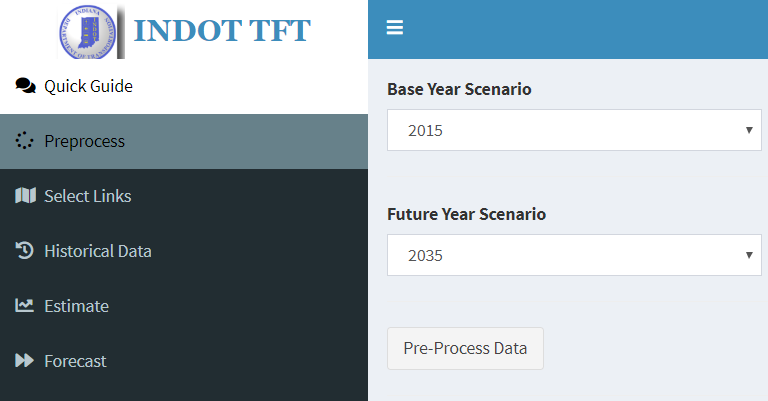 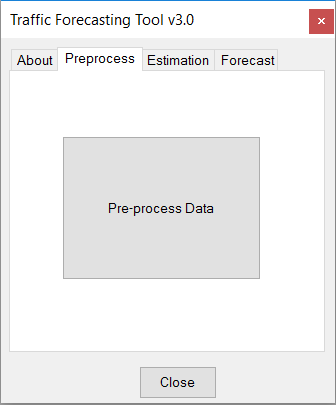 Allow selection of desired scenarios
Join traffic counts with model network (fixed Base & Future scenarios)
Pre-process (cont.)
TransCAD Version
R Version
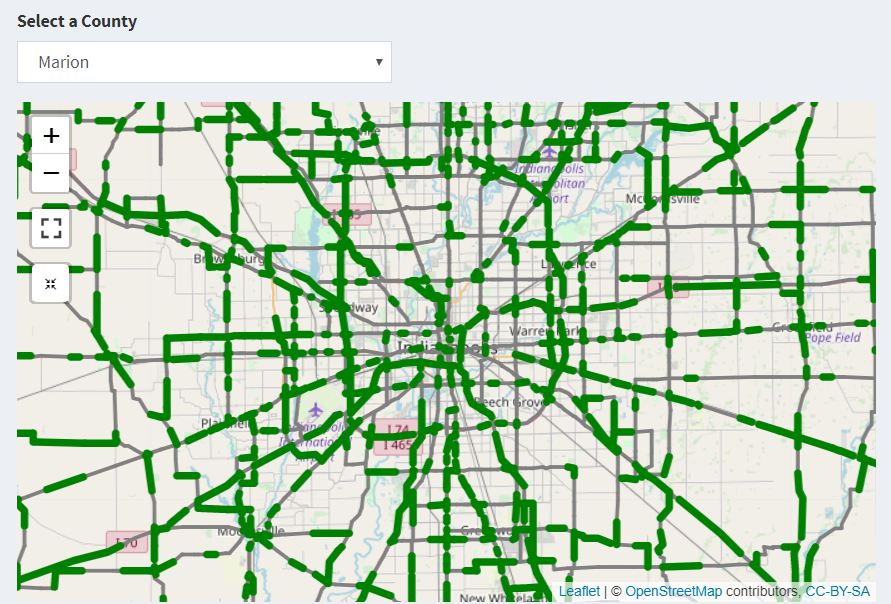 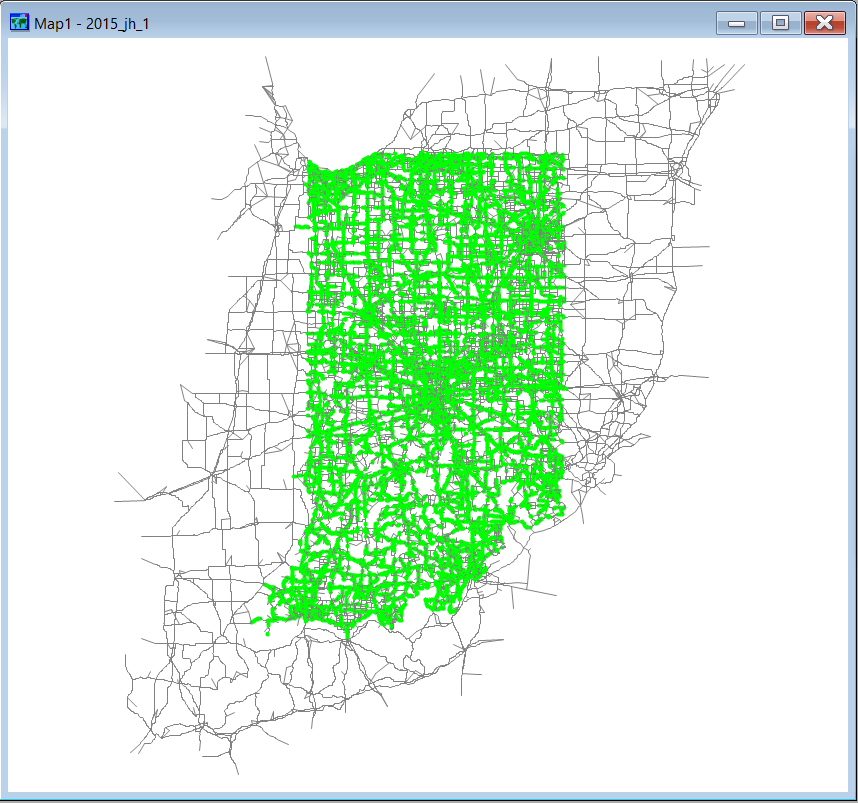 Green-highlight links with historical traffic data
R version incorporates OpenStreetMap background for familiarity and enables zoom-in function by selecting county.
Choose Link
TransCAD Version
R Version
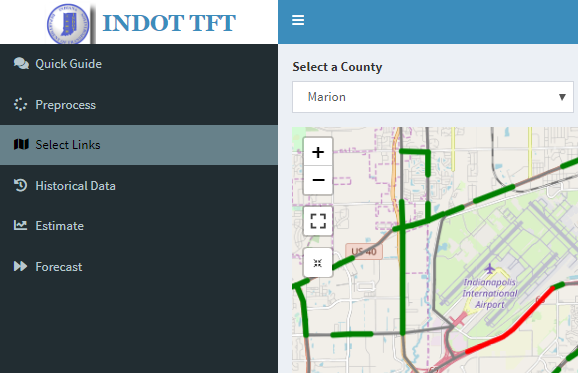 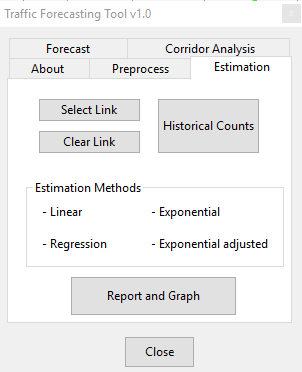 Choose/Clear Link
Choose Link (cont.)
TransCAD Version
R Version
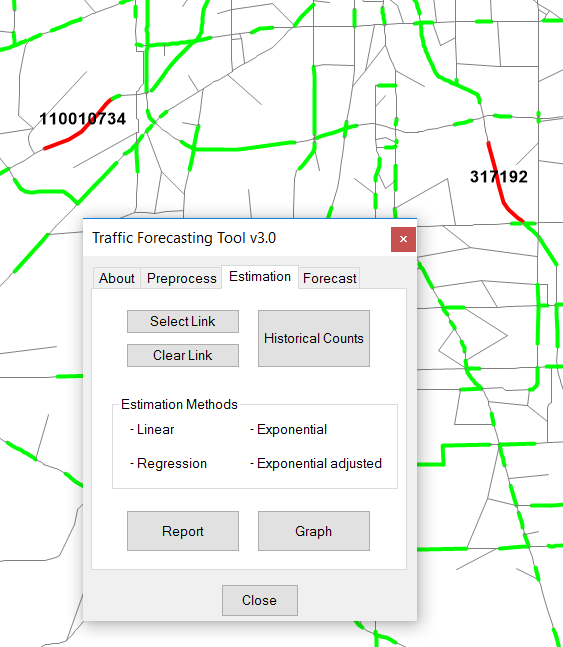 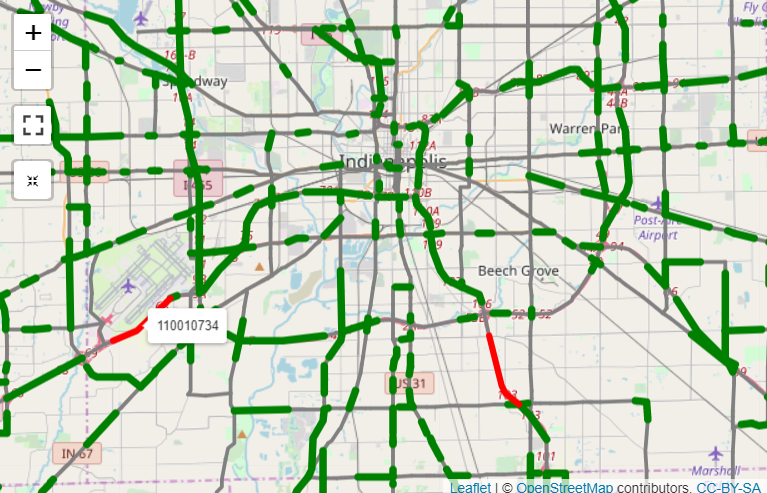 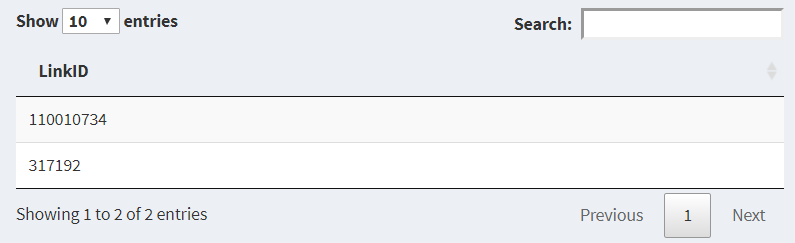 Traffic Counts Reporting
TransCAD Version
R Version
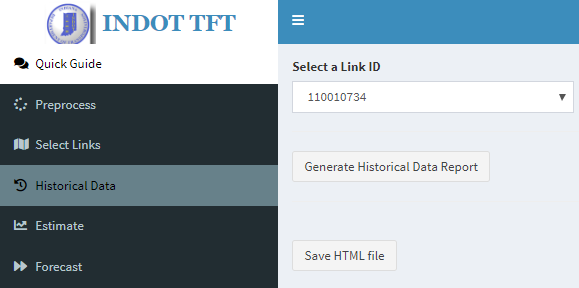 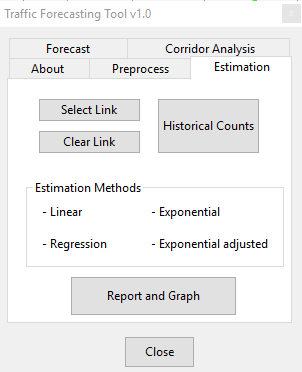 Traffic Counts Reporting
Traffic Counts Reporting (cont.)
R Version
TransCAD Version
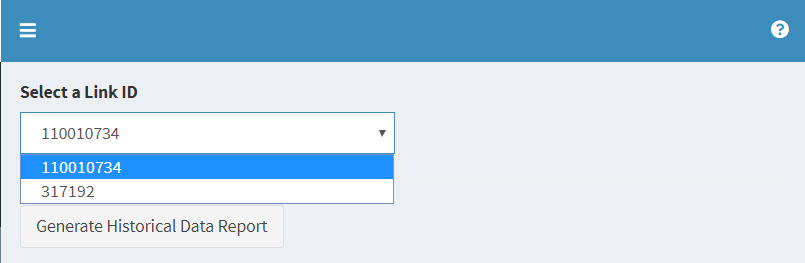 Link #1
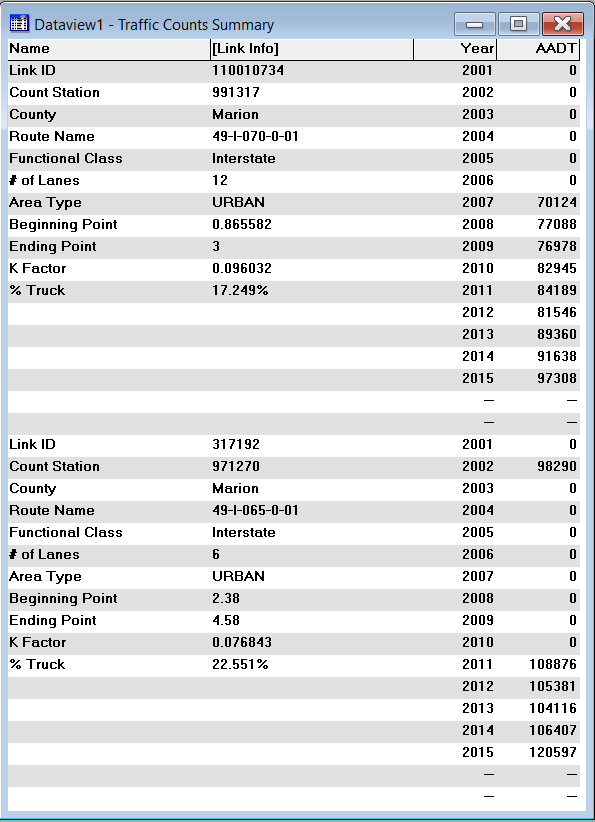 “Real-time” report by link
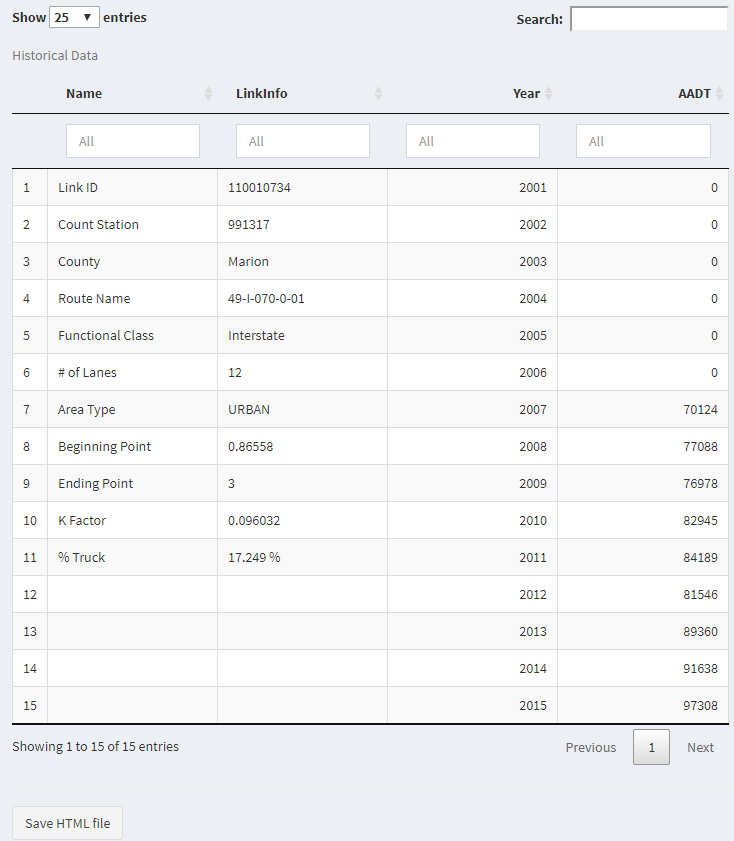 Link #2
Save as HTML file
Traffic Estimation
TransCAD Version
R Version
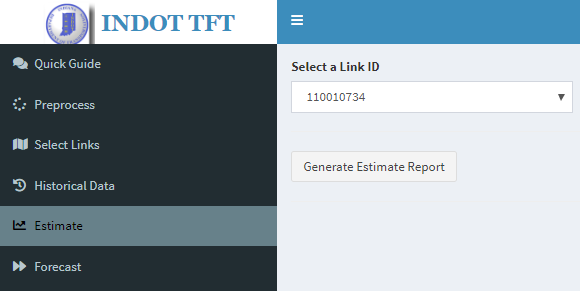 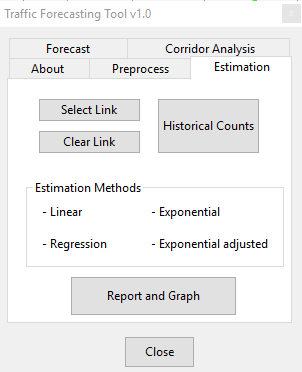 Traffic Estimation Report & Graph
Estimation Report
R Version
TransCAD Version
Link #1
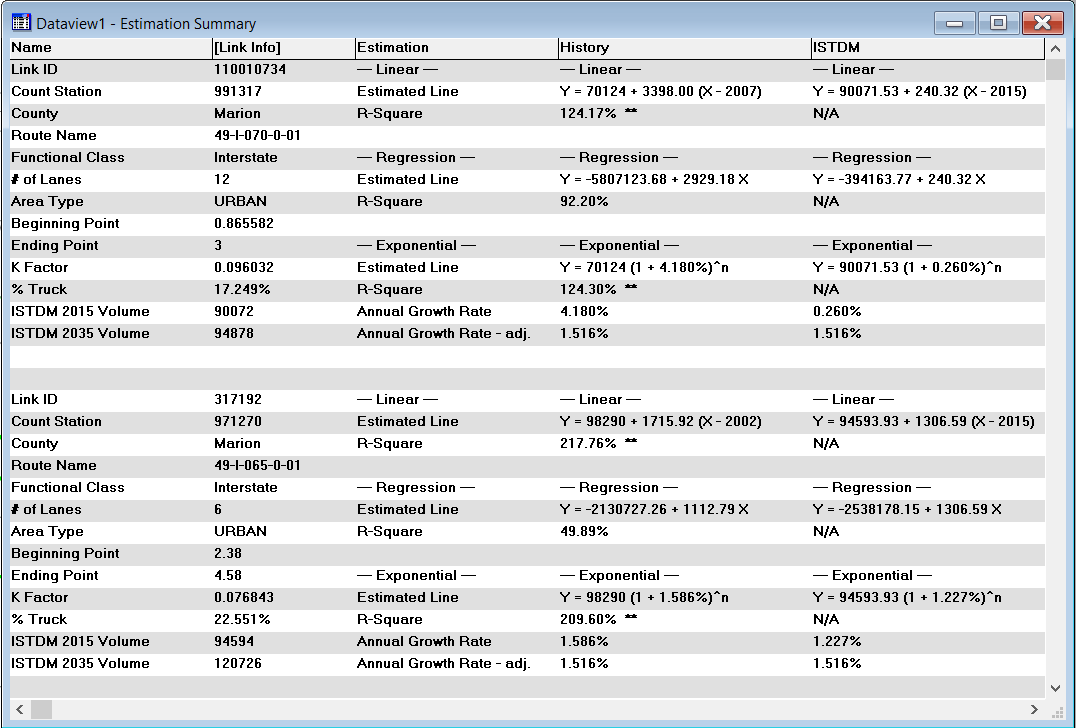 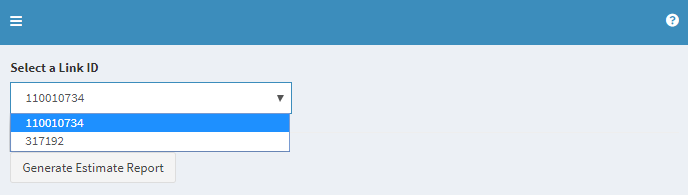 Linear Model
“Real-time” report by link
Reg. Model
Exp. Model
Link #2
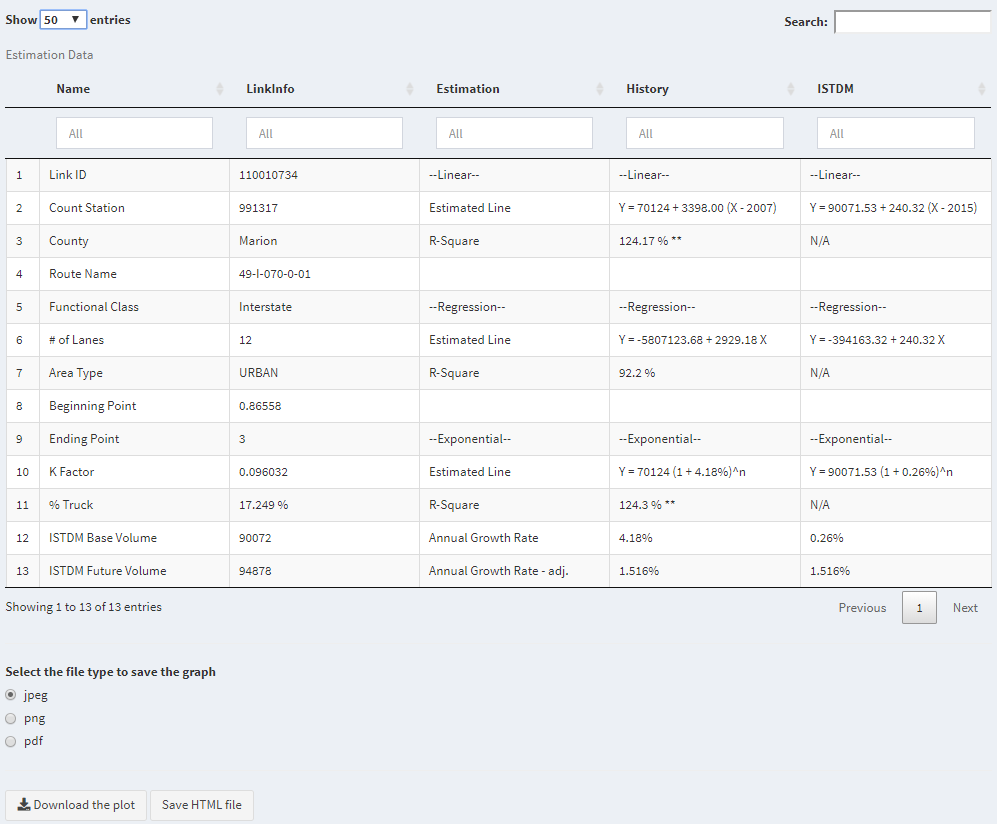 Linear Model
Reg. Model
Exp. Model
Save Estimation Graph
Save as HTML file
Estimation Graph
TransCAD Version
R Version
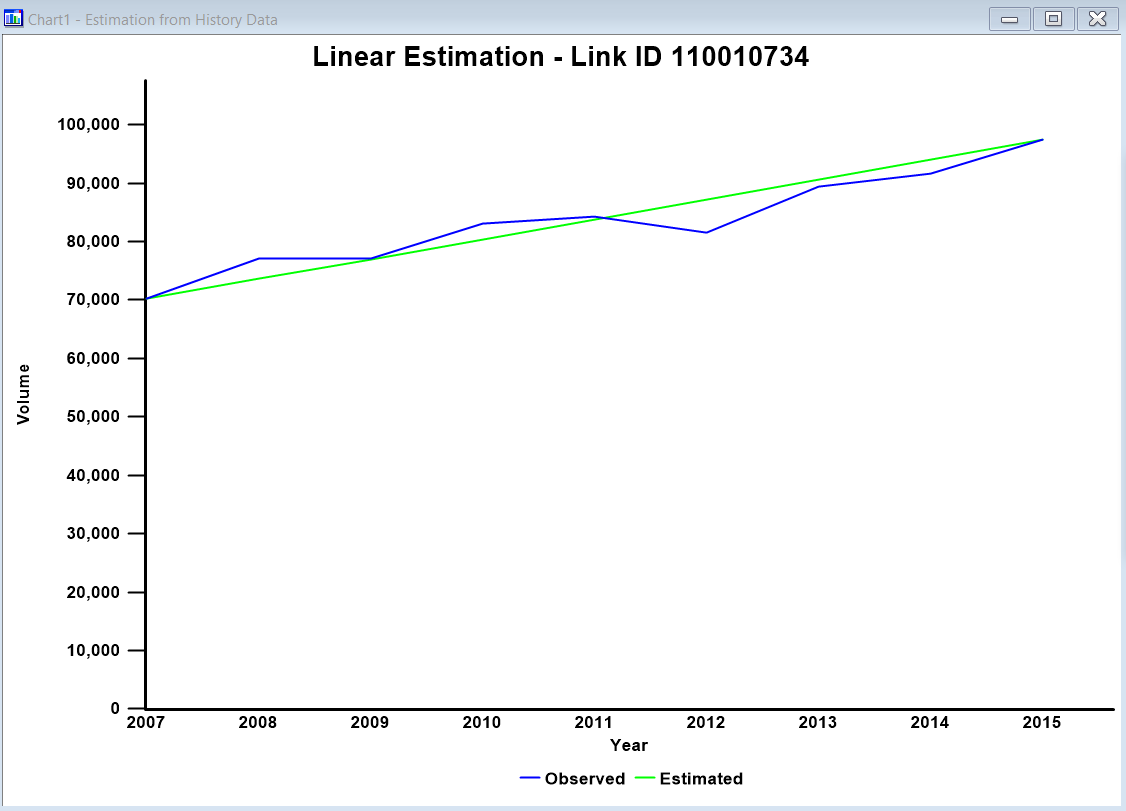 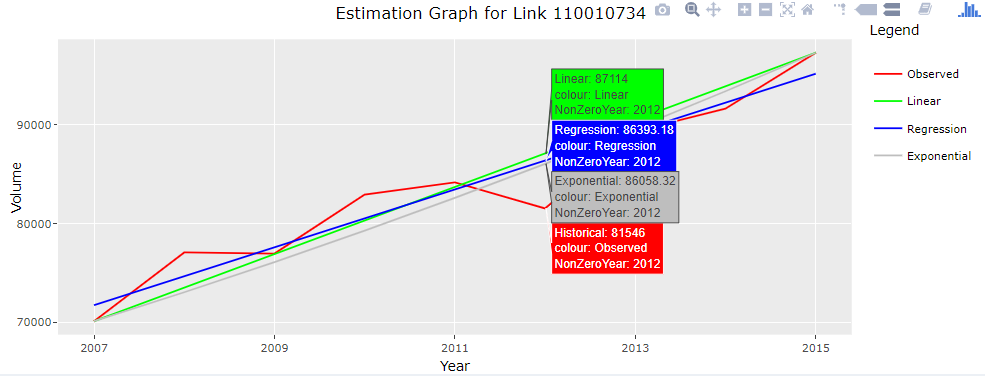 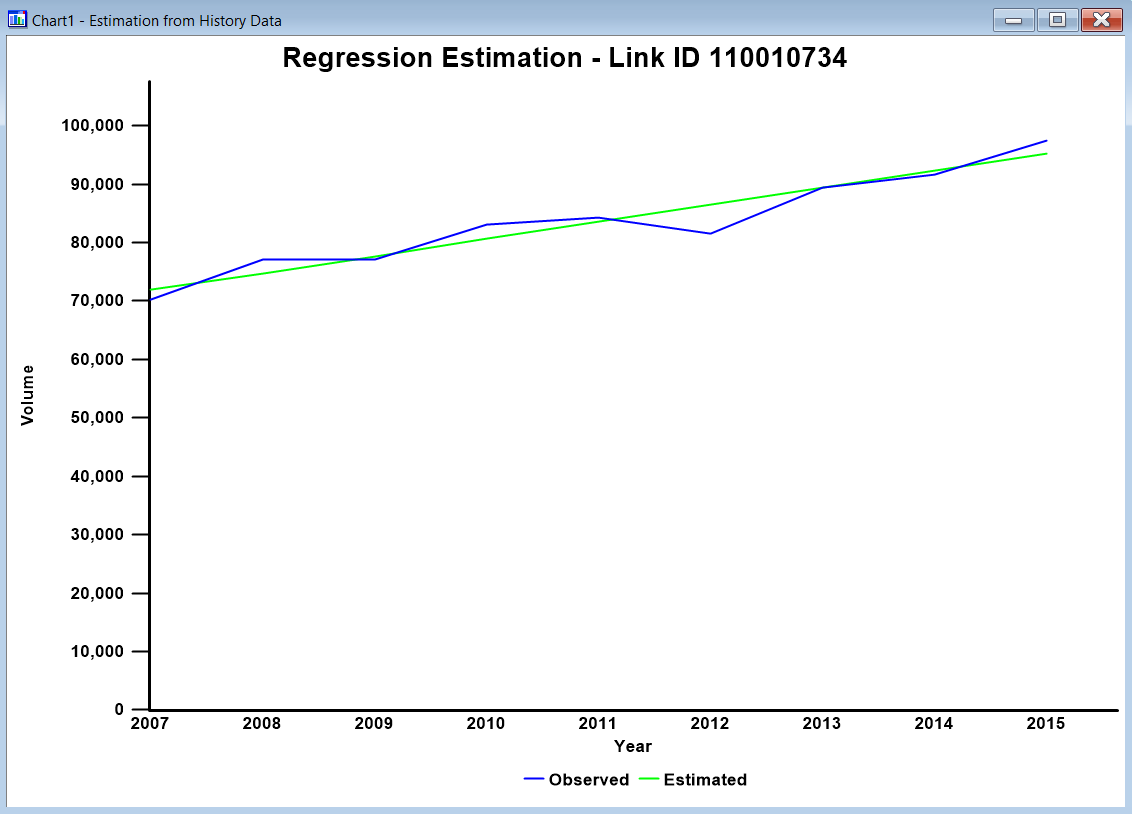 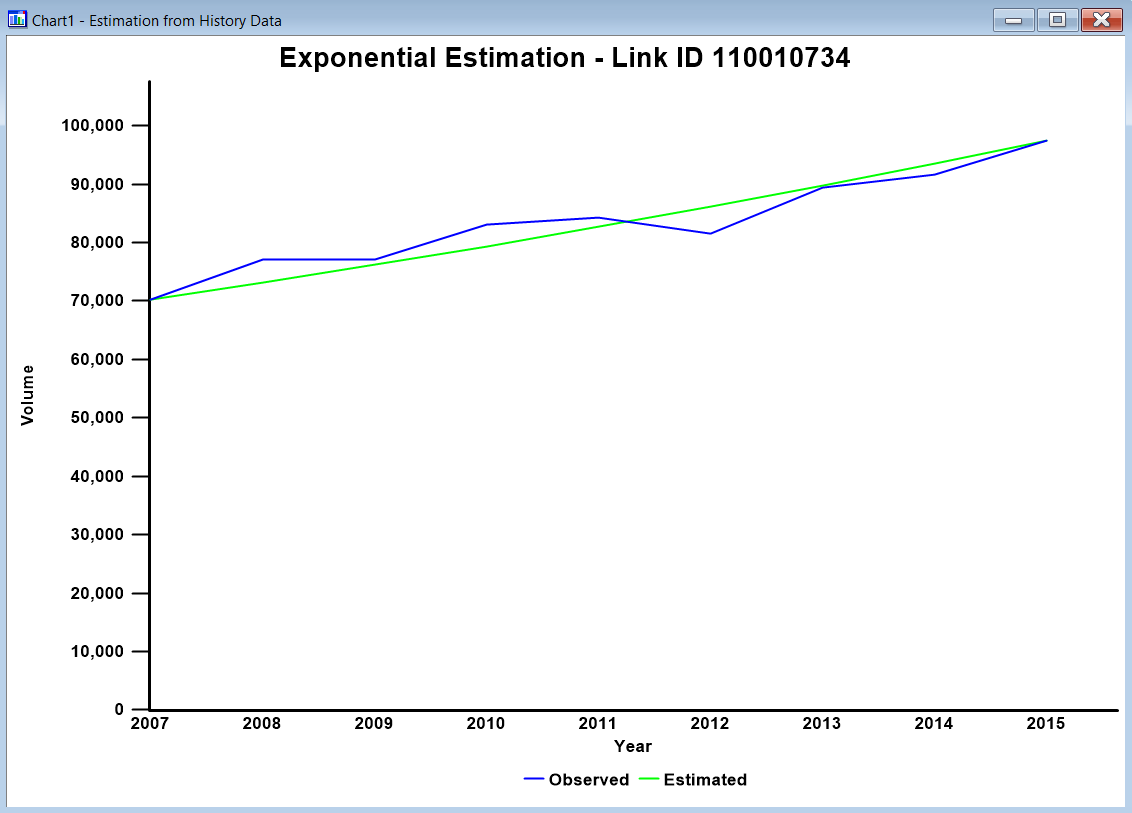 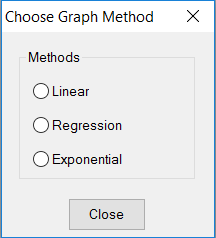 Traffic Forecast
TransCAD Version
R Version
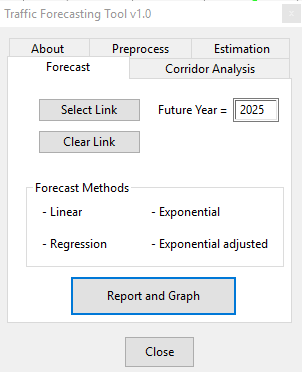 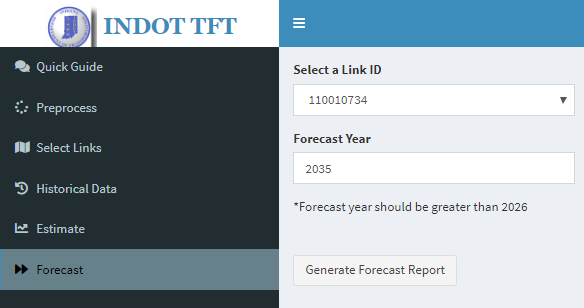 Target year for forecast reporting
Target year for forecast reporting
Traffic Forecast Report & Graph
Forecast Report
TransCAD Version
R Version
Adj. Exp.
Link #1
Reg.
Linear
Exp.
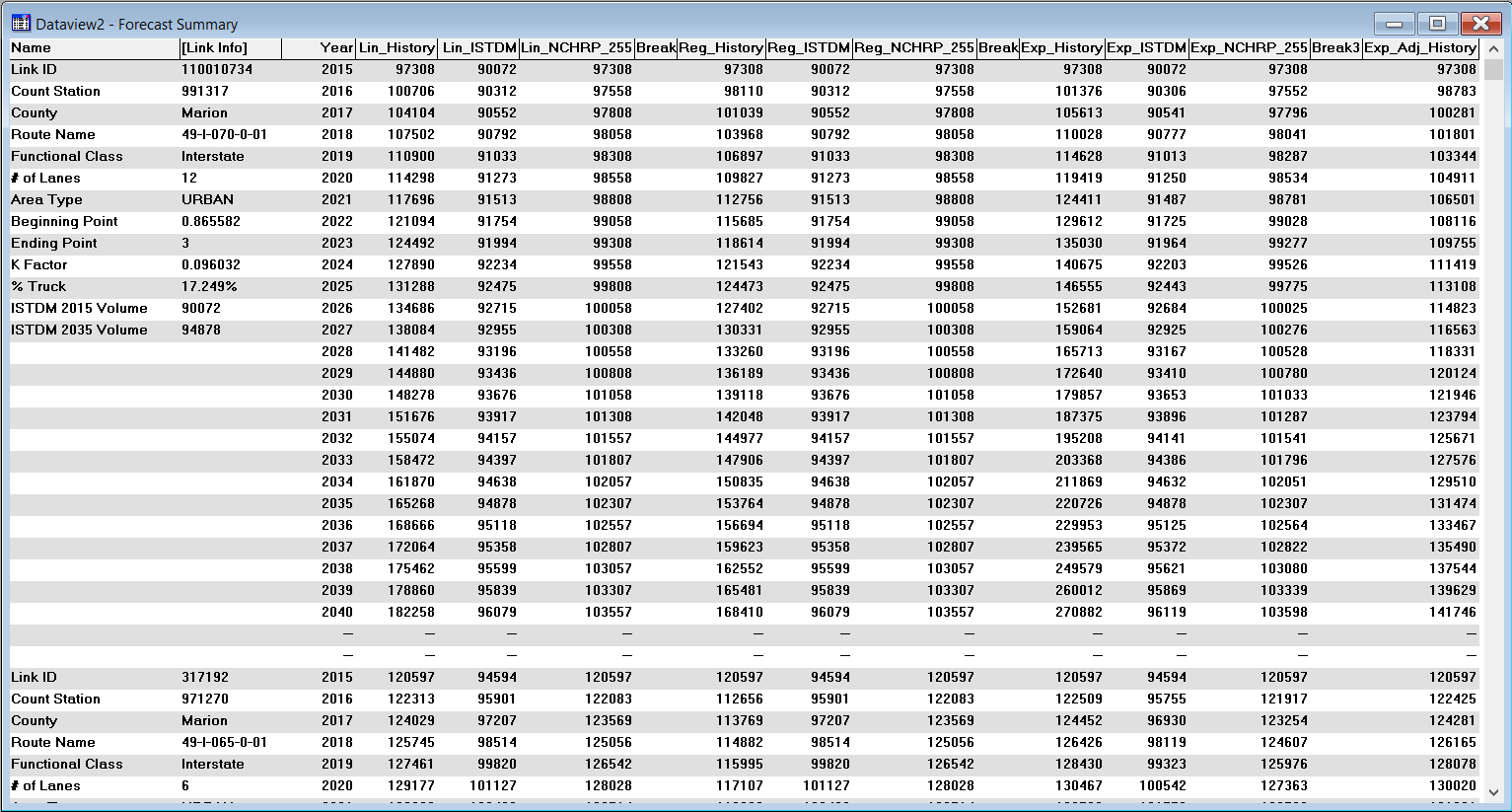 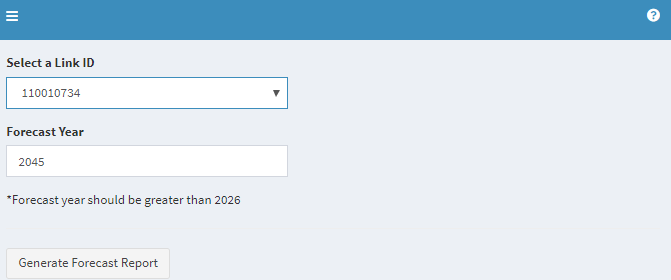 “Real-time” report by link
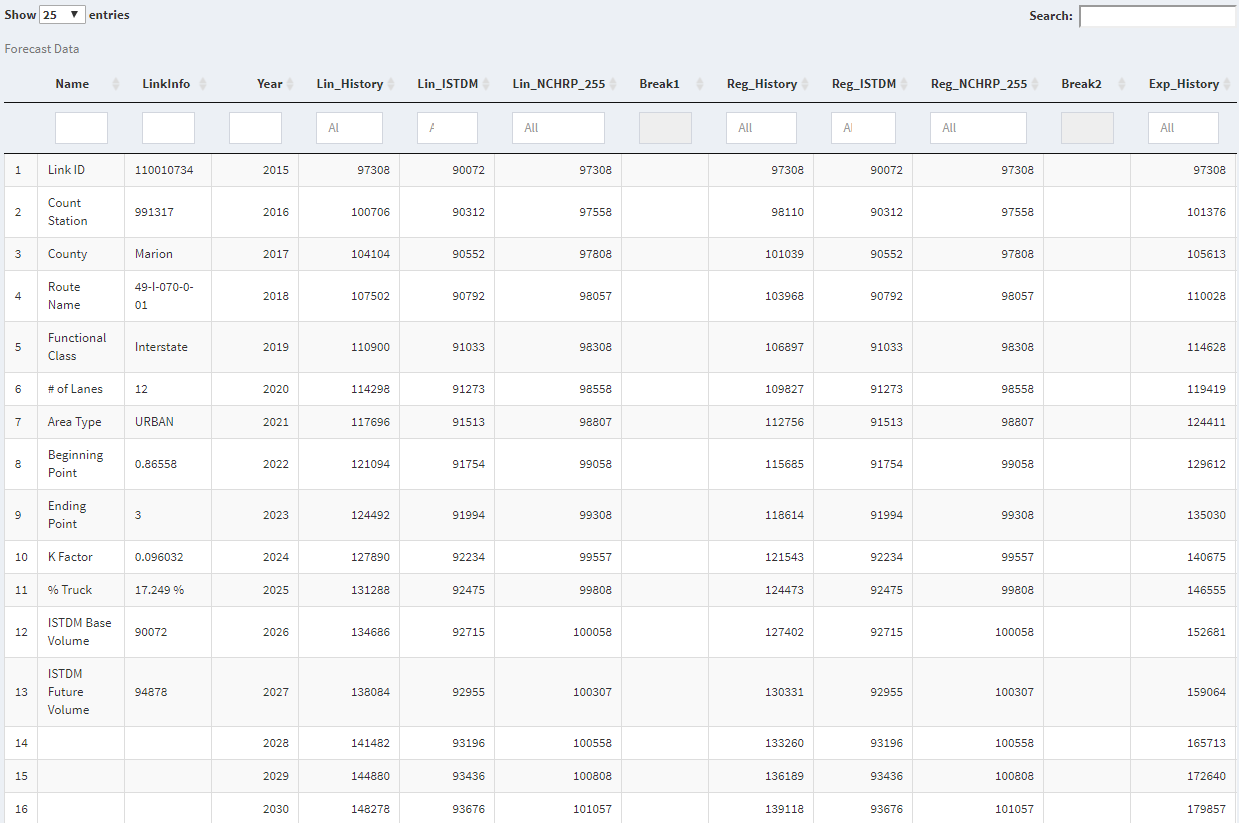 Link #2
Forecast Graph
TransCAD Version
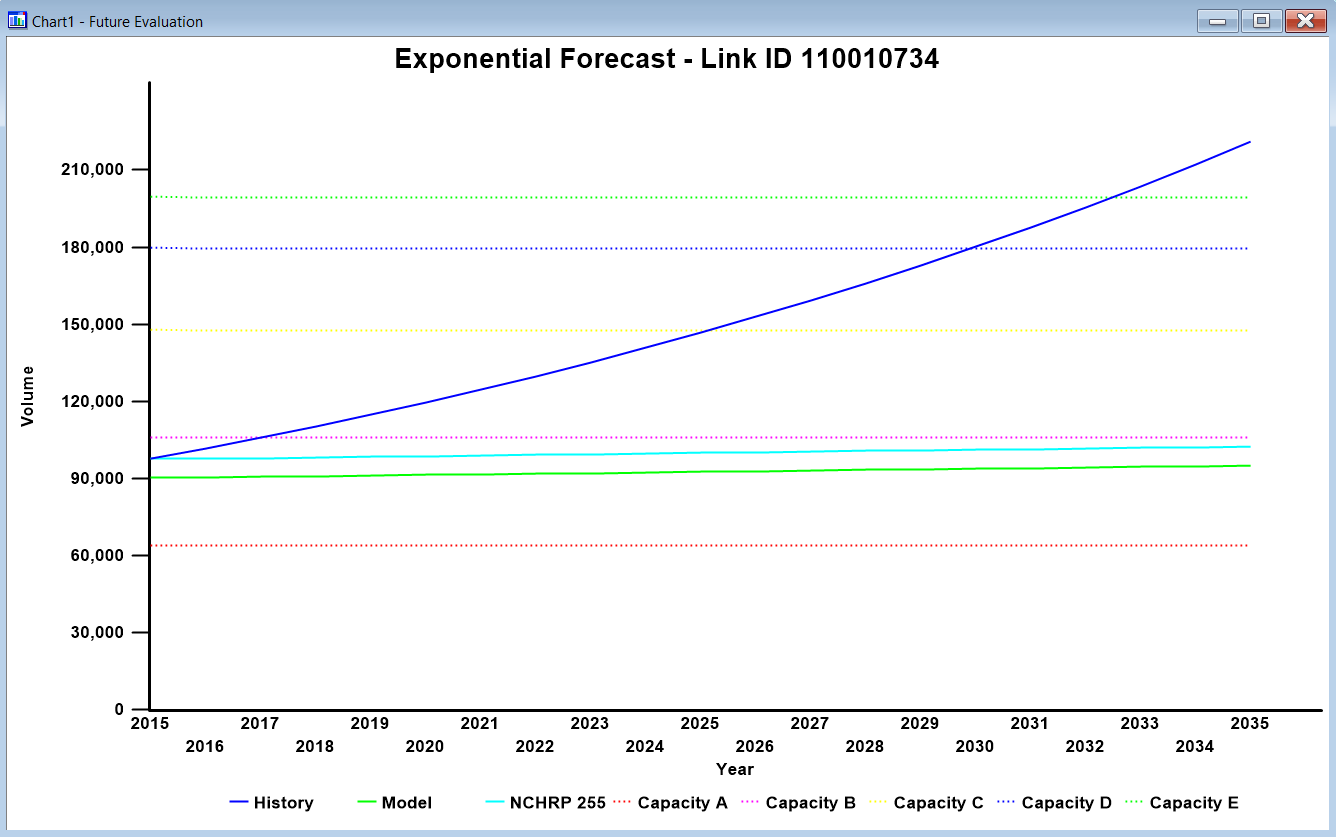 Based on traffic counts & ISTDM
Various forecasting methods
Forecasts refined by NCHRP 255 & Indiana Traffic Growth Profile
Capacities of LOS A – E
R Version
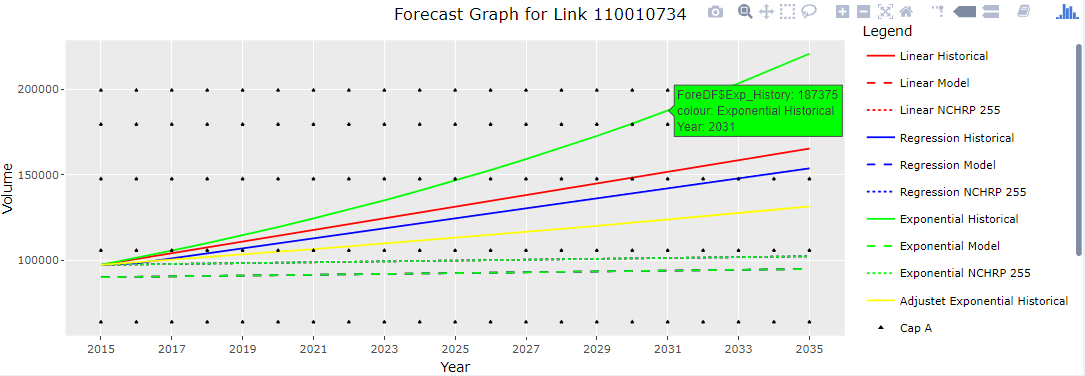 In Progress …
New Corridor Analysis function (to report fundamental statistics of selected corridor) 
Complete coverage of all state-owned roadways
Enhanced visualization in R version
Contact:
Johnny Han, PhD, PE
Technical Vice President
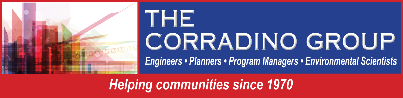 jhan@corradino.com
317.744.9858
www.corradino.com